Починаючи з 2011 року
мої учні 
беруть участь 
в міжнародному 
конкурсі «БОБЕР»
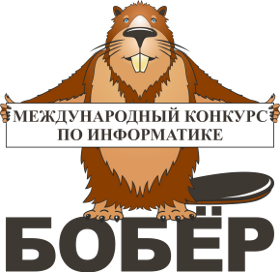 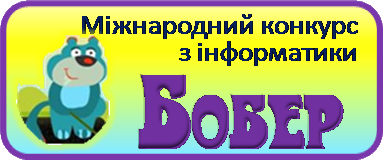 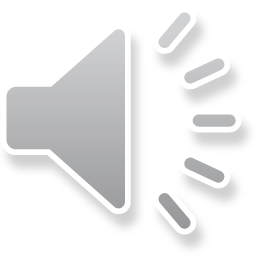 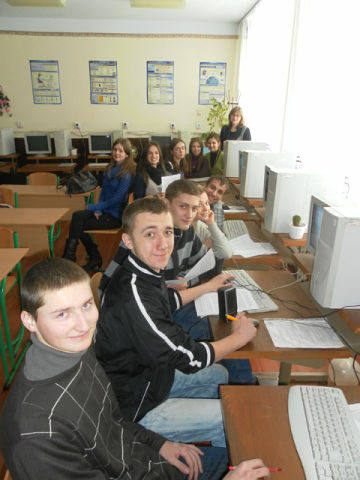 Перші учасники
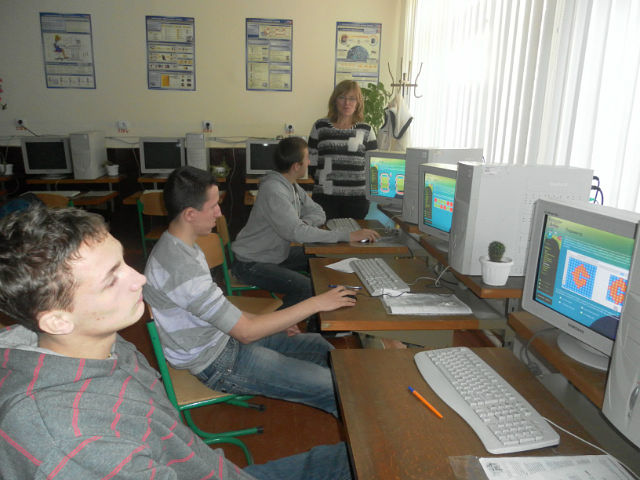 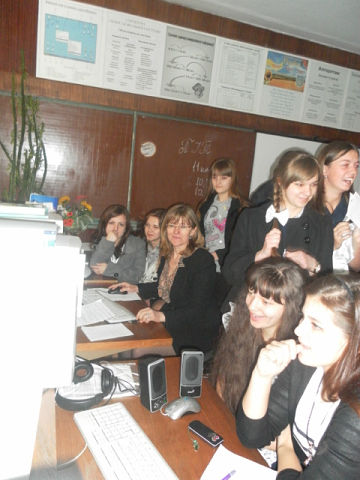 Найменшенькі
вперше в комп’ютерному класі
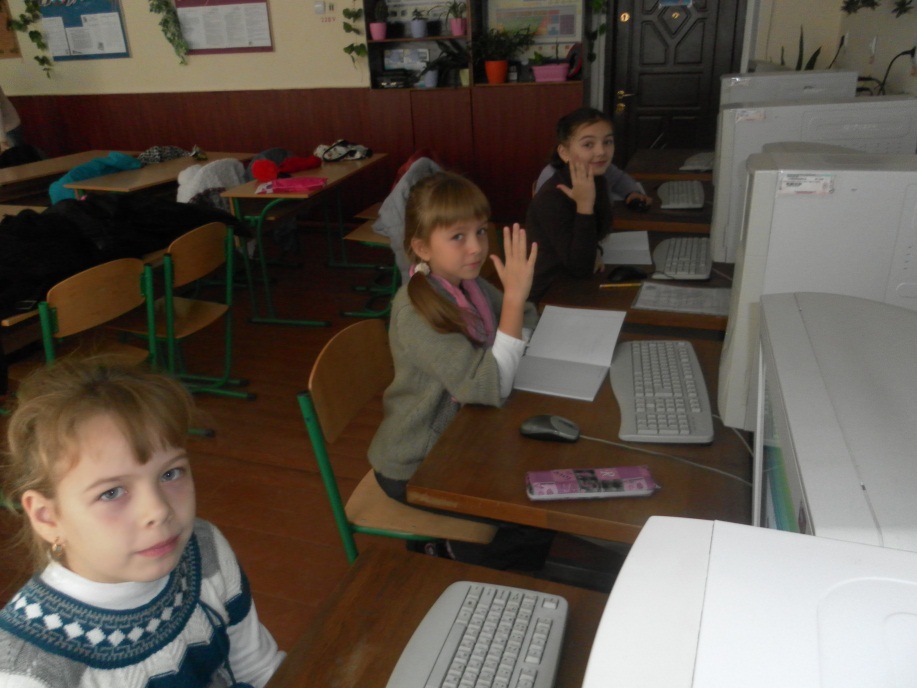 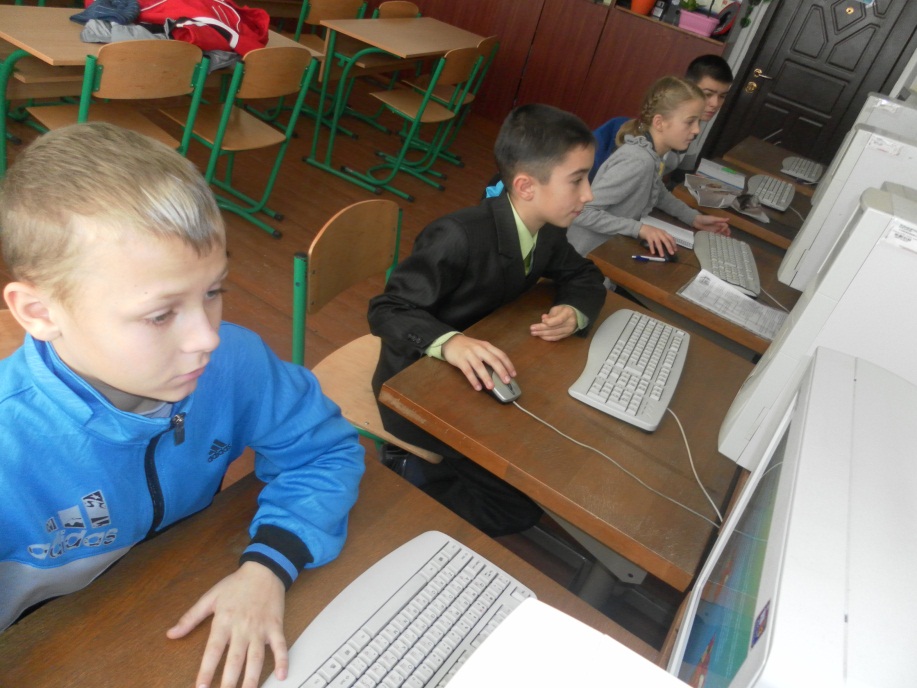 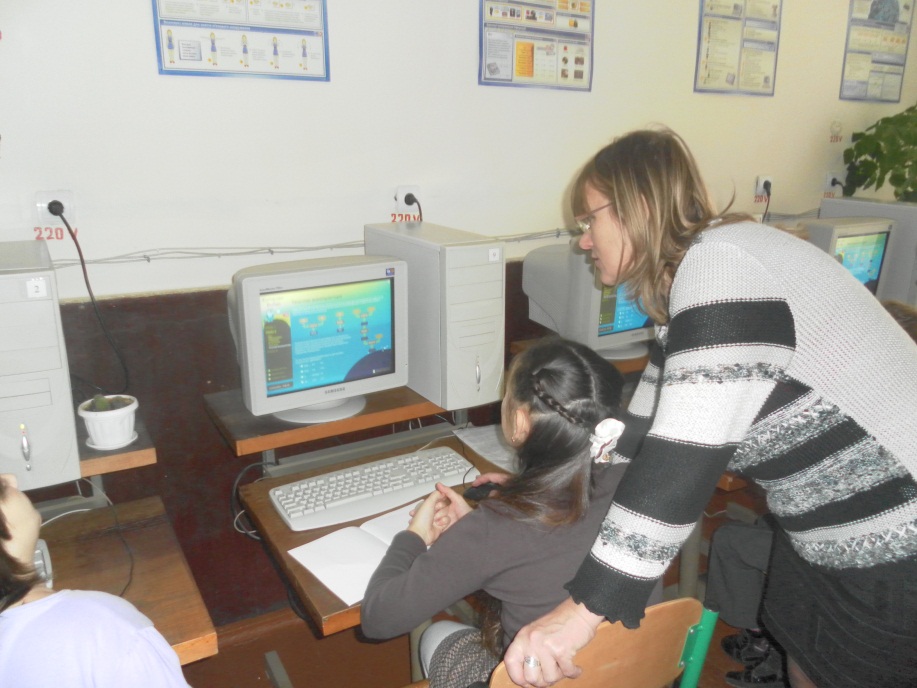 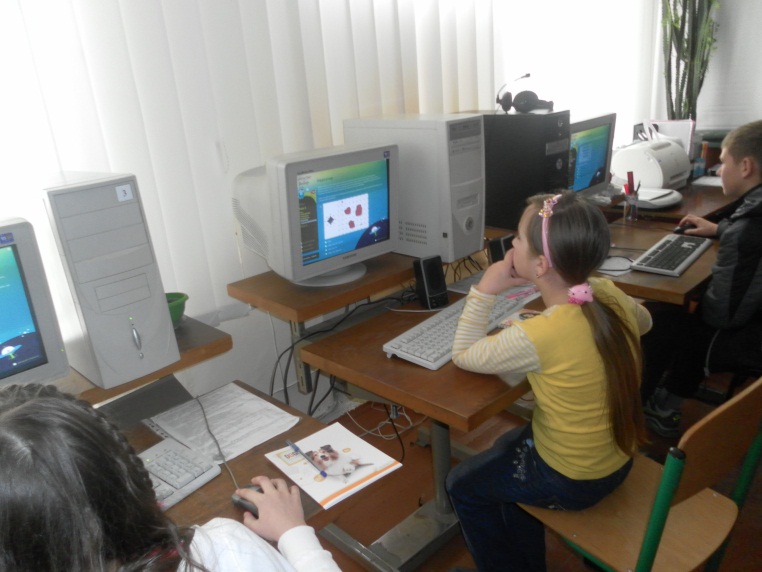 Треба добре подумати!..
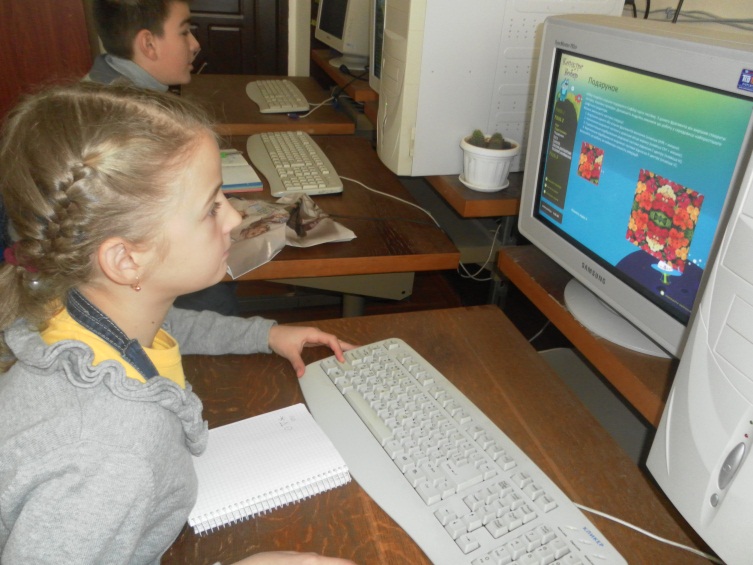 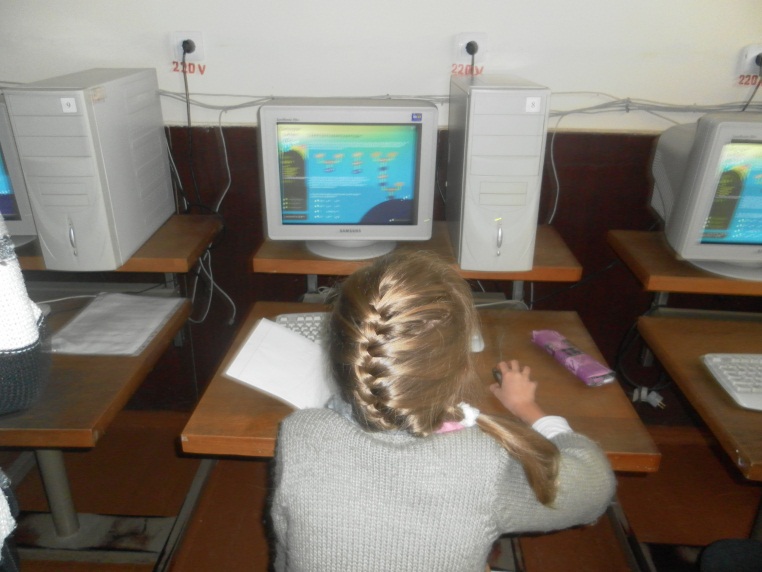 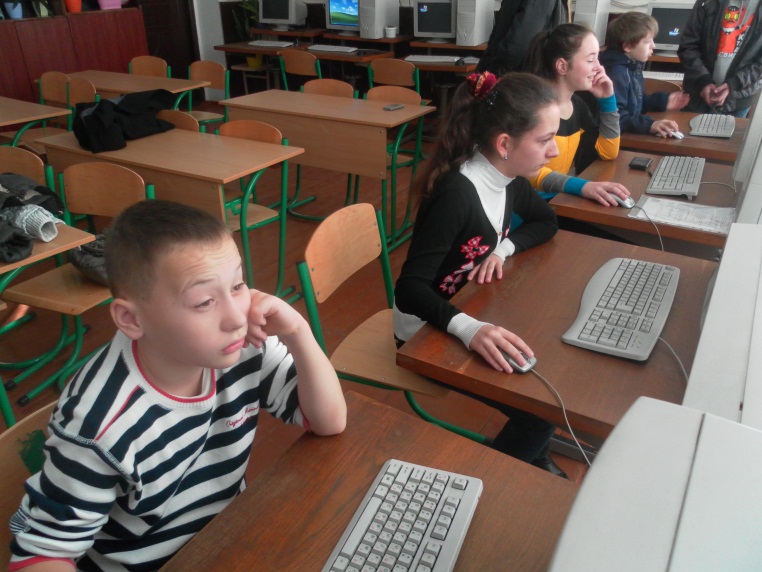 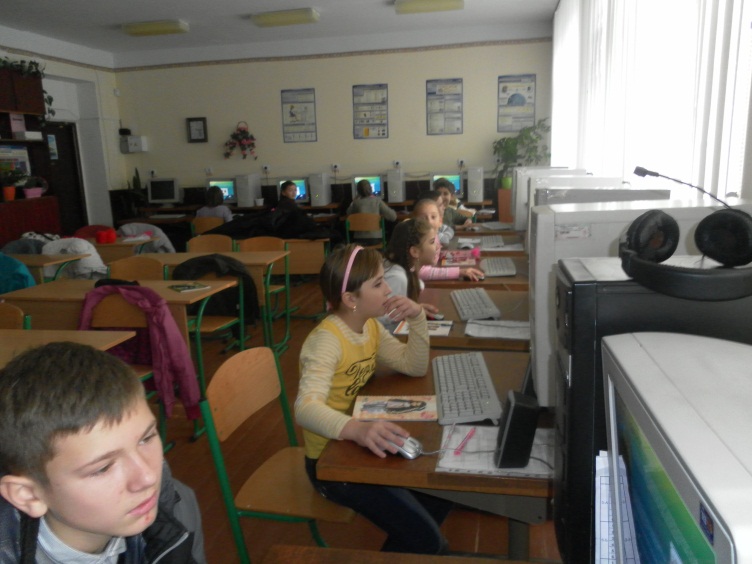 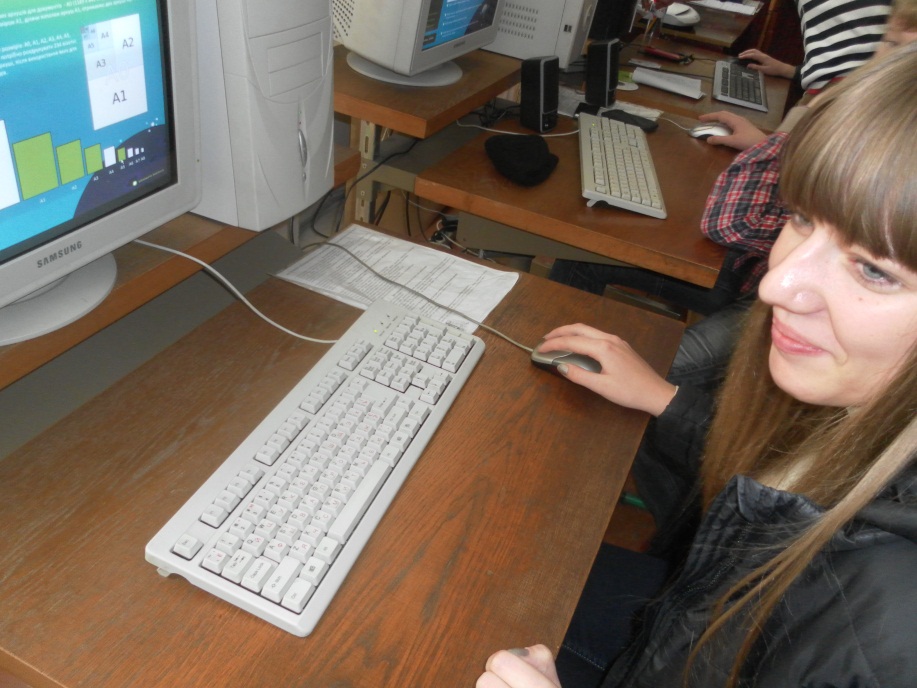 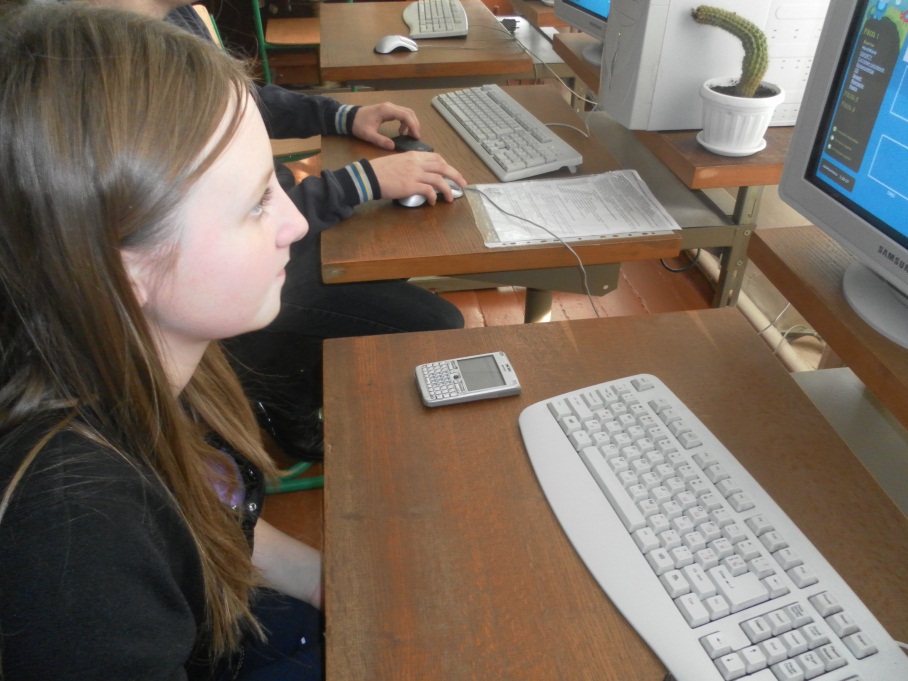 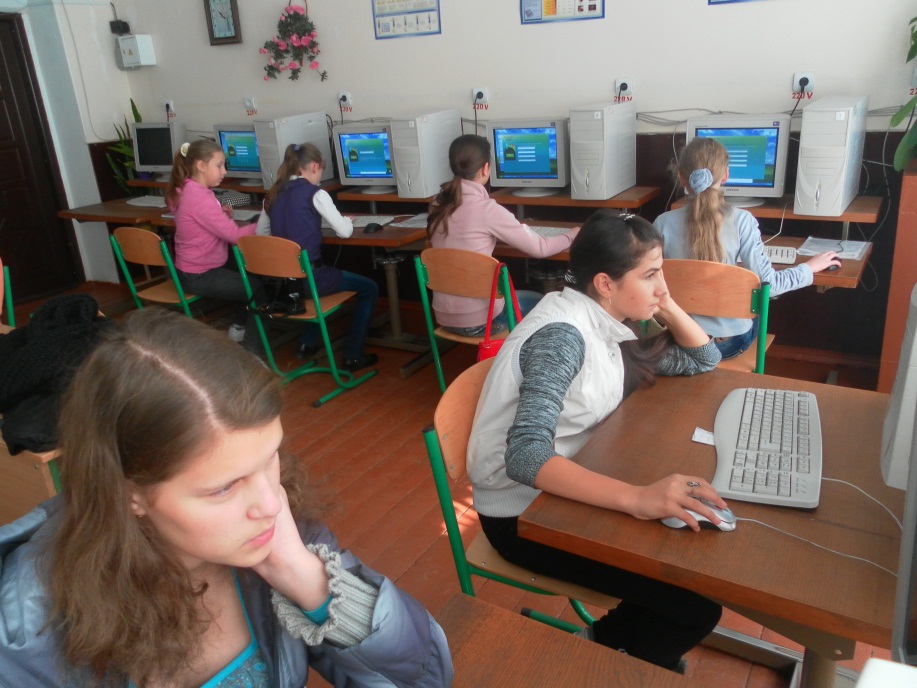 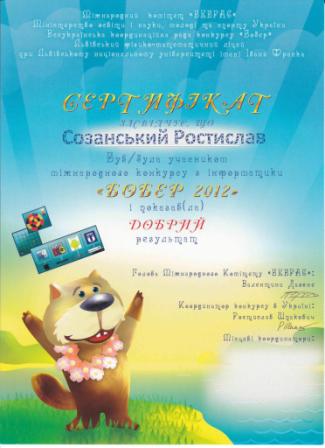 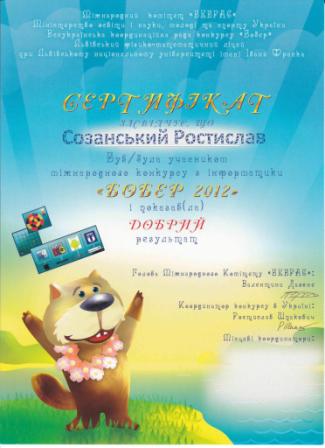 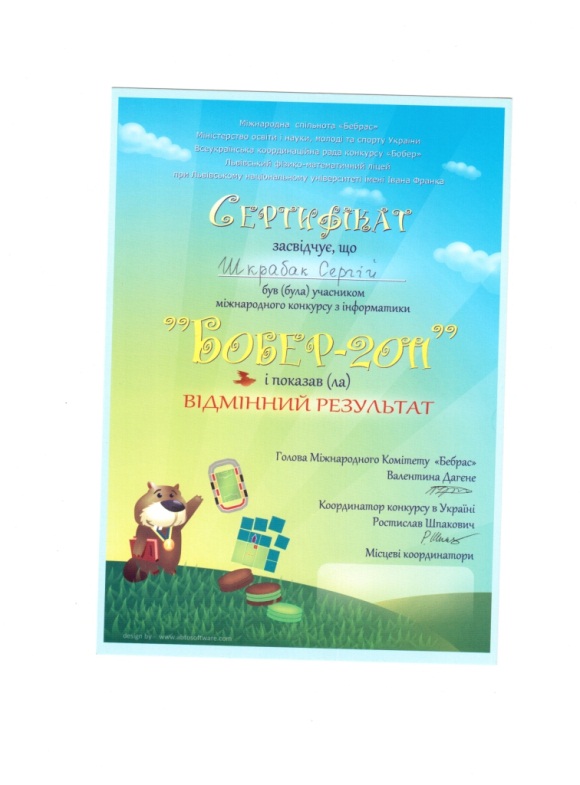 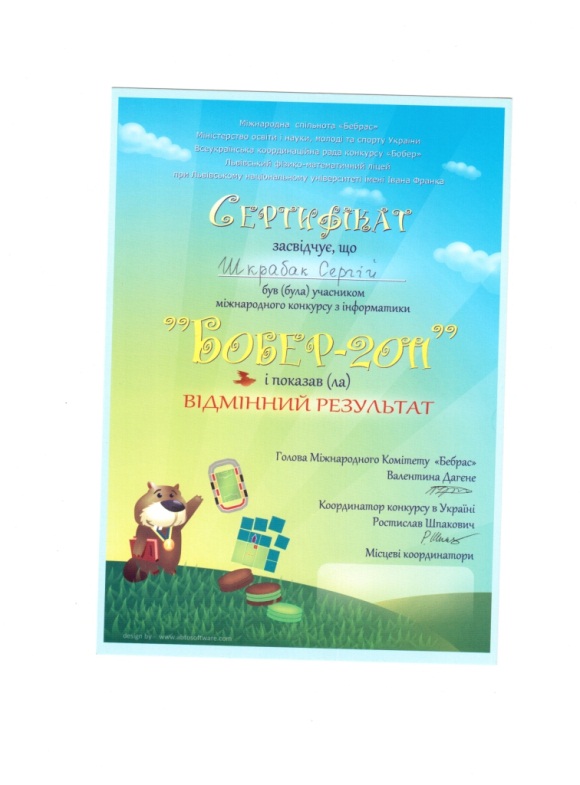 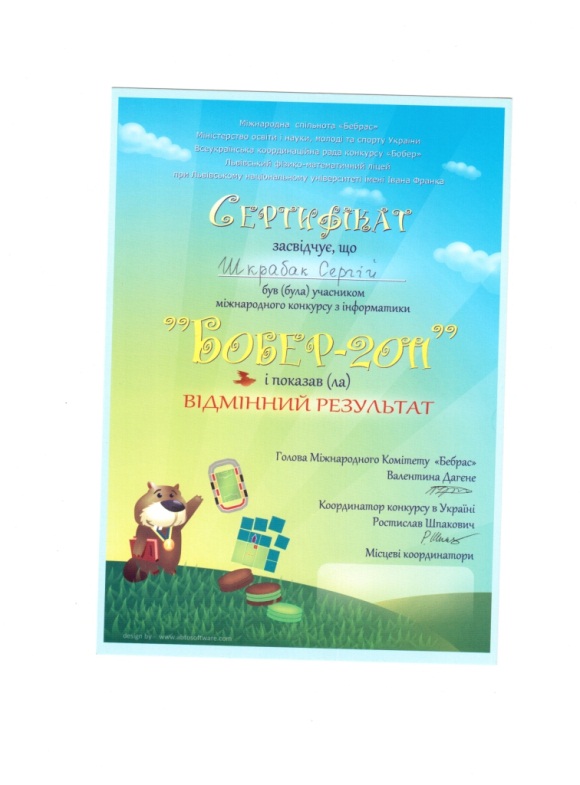 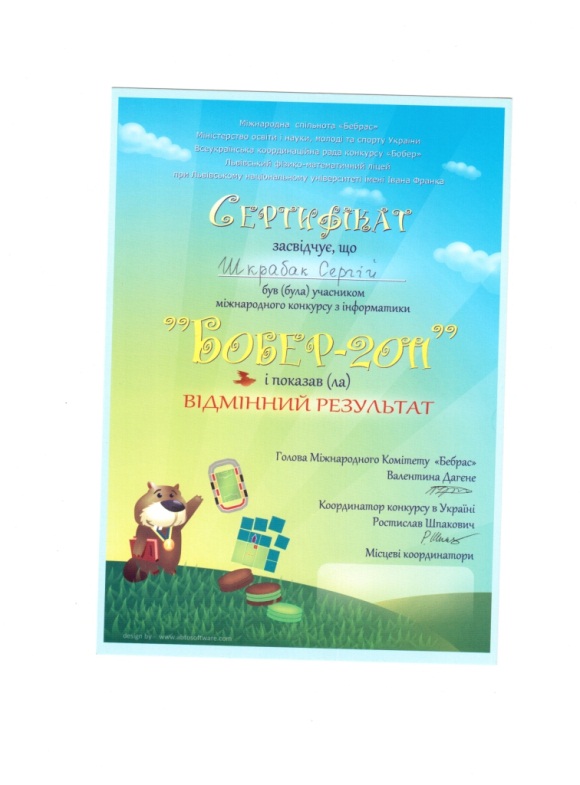 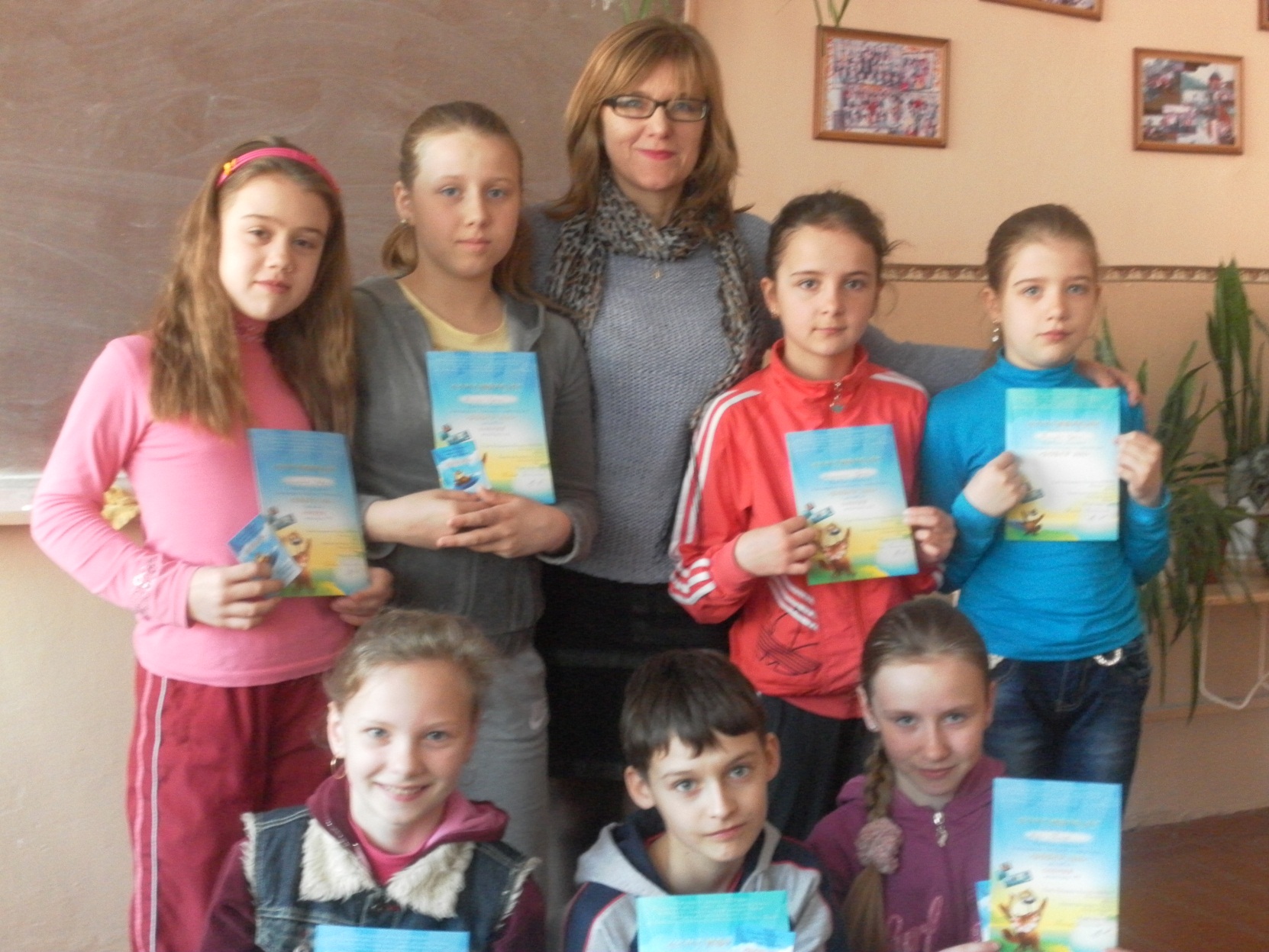